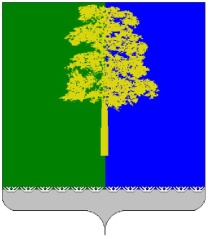 Презентация 
по бюджету  
муниципального образования Кондинский район на 2019 год и на плановый период 
2020 и 2021 годов
Комитет по финансам и налоговой политике администрации Кондинского района
1
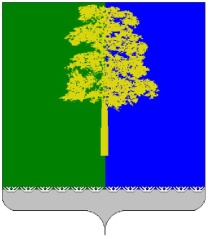 В соответствии:
статьей 28 Федерального закона от 06.10.2003 года № 131-ФЗ «Об общих принципах организации местного самоуправления  в Российской Федерации»;

статьей 12 Устава Кондинского района;

решением Думы Кондинского района от 27.03.2017года № 239 «Об утверждении Порядка организации и проведения публичных слушаний в муниципальном образовании Кондинский район»

решением Думы Кондинского района от 02.11.2018 года № 454
«О назначении публичных слушаний по проекту решения Думы  Кондинского района «О бюджете муниципального образования Кондинский район на 2019 год и на плановый период 2020 и 2021 годов»
2
Составление проекта бюджета Кондинского района на 2019 год и на плановый период 2020 и 2021 годовосновано на следующих документах:
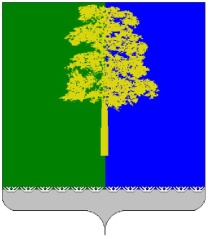 Бюджетное послание Президента Российской Федерации Федеральному Собранию Российской Федерации 
от 1 марта 2018
Распоряжение администрации
 Кондинского района 
от 23 октября 2018 года № 783-р 
«Об основных направлениях налоговой, 
бюджетной и долговой политики
муниципального образования
Кондинский район на 2019 год 
и на плановый период 2020 и 2021 годов»
Указы Президента Российской Федерации от 2012 года
Прогноз 
социально-экономического
развития Кондинского района
на 2019 год 
и на плановый период 
2020 и 2021 годов
Указ Президента Российской Федерации от 07 мая 2018 года № 204 «О национальных целях и стратегических задачах развития Российской Федерации на период до 2024 года»
3
ЦЕЛЬ БЮДЖЕТНОЙ ПОЛИТИКИ
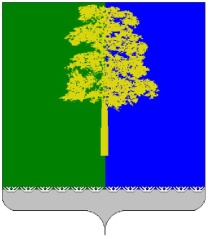 Создание условий для стабильного и сбалансированного функционирования бюджетной системы района путем консолидации бюджетных ресурсов на приоритетных направлениях, зафиксированных в муниципальных программах района
4
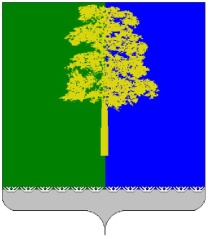 ОСНОВНЫЕ ЗАДАЧИ БЮДЖЕТНОЙ ПОЛИТИКИ на 2019 год и на плановый период 2020 и 2021 годов
- принятие мер, направленных на увеличение доходной базы бюджета района;
- сдерживание роста бюджетных расходов путем исключения низкоэффективных и не дающих эффекта в будущем затрат, установление актуальных приоритетов бюджета района;
- повышение эффективности и результативности применения программно-целевого подхода к управлению бюджетными расходами;
- повышение эффективности предоставления муниципальных  услуг;
- обеспечение доступа немуниципальных организаций, включая социально ориентированные некоммерческие организации к оказанию муниципальных услуг; 
- повышение эффективности расходования бюджетных ассигнований на осуществление капитальных вложений;
- обеспечение открытости бюджетного процесса;
- совершенствование нормативно-правовой базы, регламентирующей бюджетный процесс.
5
Основные показатели прогноза социально-экономического развития Кондинского  района на 2019 год и плановый период 2020 и 2021 годов
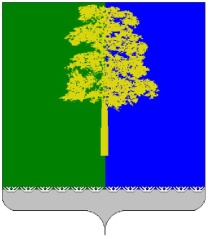 6
Основные характеристики бюджета Кондинского района на 2019 год и на плановый период 2020 и 2021 годов
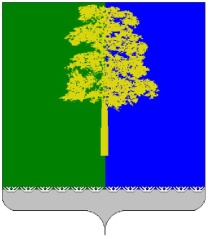 7
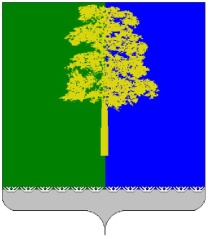 Сведения о планируемых поступлениях в бюджет Кондинского района на 2019 год и плановый период 2020 и 2021 годов по видам доходов
8
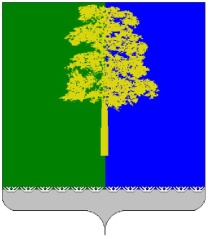 Структура доходов бюджета Кондинского районана 2017 – 2021 годы, (%)
9
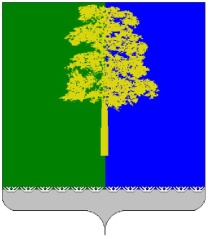 Динамика и структура налоговых доходов бюджета Кондинского района на 2017-2021 годы
10
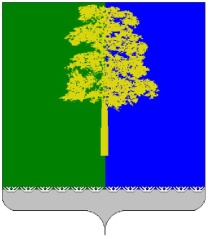 Динамика неналоговых доходов бюджета Кондинского   района на 2017-2021 годы
11
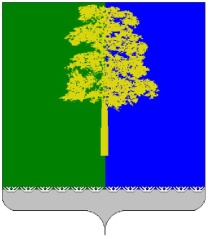 Динамика безвозмездных поступлений в бюджет  Кондинского района на 2017 – 2021 годы
12
НОВАЦИИ В ОРГАНИЗАЦИИ МЕЖБЮДЖЕТНЫХ ОТНОШЕНИЙ (ОКРУГ-РАЙОН)
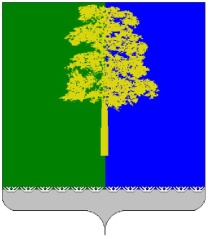 На уровне Ханты-Мансийского автономного округа приняты следующие решения:
 увеличение дотации на выравнивание
 установление дополнительного норматива отчислений НДФЛ в бюджеты районов  в размере 1,5%
 уменьшение объемов дотации на сбалансированность местных бюджетов
13
Программный бюджет
Доля расходов в рамках муниципальных программ составляет 98 %
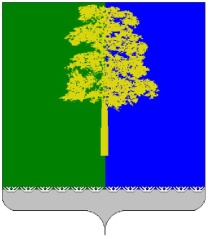 14
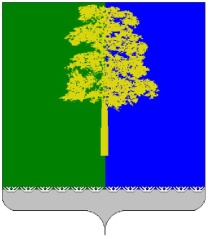 Повышение оплаты труда
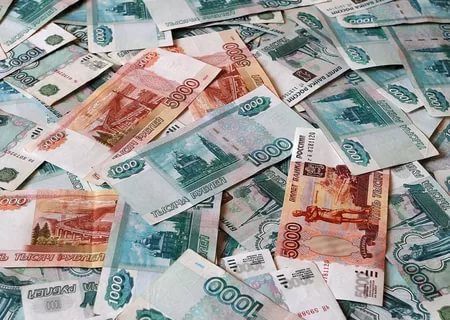 На 2019 - 2025 годы и на период до 2030  года обеспечение сохранения уровня значения целевых показателей категорий работников, подпадающих под действие Указов Президента Российской Федерации
Объем финансирования на 2019 год
227,5 млн.рублей
Увеличение ФОТ на 4% с 01 января 2019 года, в целях совершенствования муниципальных систем оплаты с соблюдением требований по дифференциации оплаты труда в зависимости от уровня квалификации и сложности выполняемых работ, обеспечение требований по минимальному размеру оплаты труда
Объем финансирования на 2019 год
39,1 млн.рублей
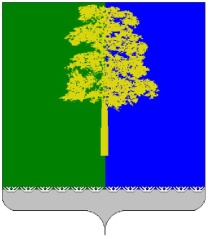 Структура расходов бюджета
16
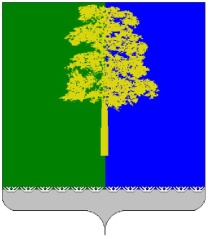 17
18
19
20
21
22
23
24
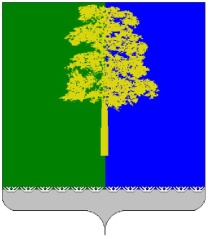 Общегосударственные вопросы
2019 год – 436,5 млн. рублей,  2020 год – 455,8 млн.рублей, 2021 год – 454,4 млн.рублей
2019 год
2020 год
2021 год
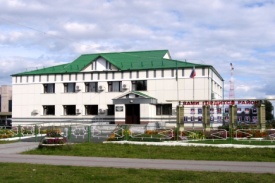 Обеспечение полномочий и реализация  деятельности органов местного  самоуправления
246,2
млн. рублей
269,2
млн. рублей
268,6
млн. рублей
36,8
млн. рублей
33,1
млн. рублей
32,3
млн. рублей
Финансовое обеспечение МФЦ
(предоставление федеральных,  региональных, муниципальных услуг населению)
Обеспечение деятельности МКУ
 "Управление  МТО ОМС Кондинского района"
141,7
млн. рублей
141,7
млн. рублей
141,7
млн. рублей
10,8
млн. рублей
10,8
млн. рублей
10,8
млн. рублей
Обеспечение деятельности МКУ "Единая дежурно-диспетчерская служба Кондинского района"
1,0
млн. рублей
1,0
млн. рублей
1,0
млн. рублей
Резервный фонд администрации Кондинского района
25
«Развитие муниципальной службы в муниципальном образовании Кондинский район»
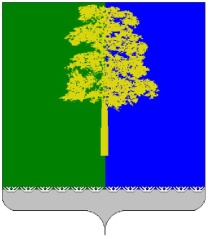 Цель программы – повышение эффективности муниципальной службы в Кондинском районе.
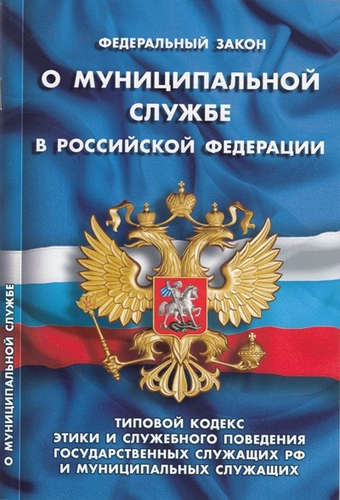 2019
2020
2021
342,6 млн.рублей
340,4 млн.рублей
340,7 млн.рублей
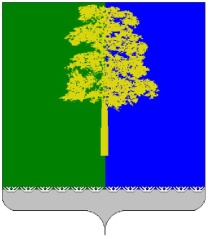 Муниципальная программа «Социально-экономическое развитие коренных малочисленных народов Севера Кондинского района»
Цель программы:
Создание условий для обеспечения устойчивого экономического развития коренных малочисленных народов Севера автономного округа, проживающих в Кондинском районе, на основе рационального природопользования, сохранения исконной среды обитания, на основе комплексного развития традиционных отраслей
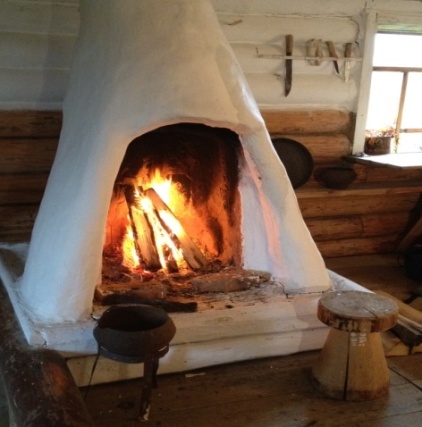 2019
2020
2021
7 812,8
5 865,9
5 865,9
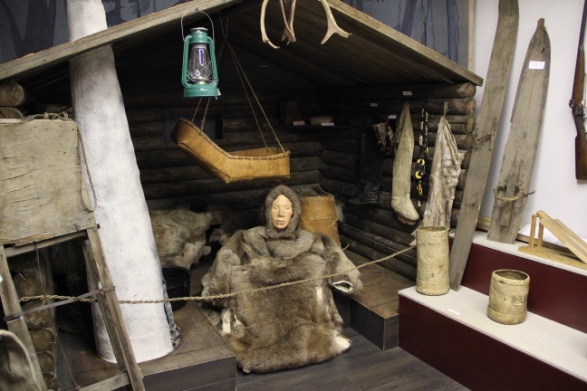 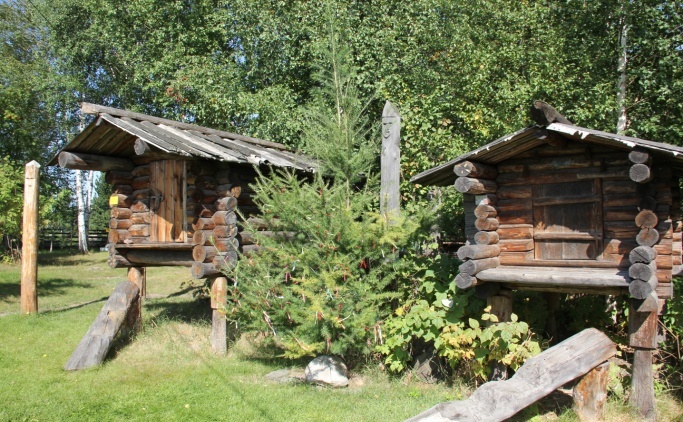 27
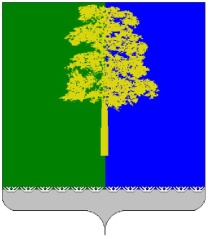 Национальная экономика
2020 г.
2021 г.
2019 г.
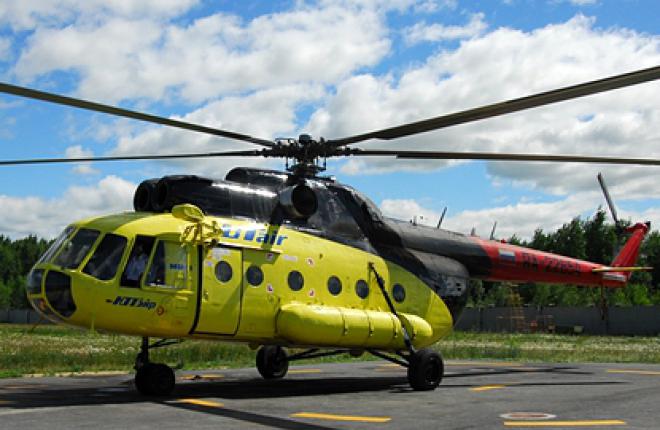 11,9 
млн. рублей
11,9
 млн. рублей
Субсидии предприятиям, оказывающим транспортные услуги
84,7
 млн. ублей
Дорожное хозяйство
267,2
млн. рублей
256,7
млн. рублей
85,3
млн. рублей
40,7
млн. рублей
40,7
млн. рублей
40,7
млн. рублей
Развитие агропромышленного комплекса
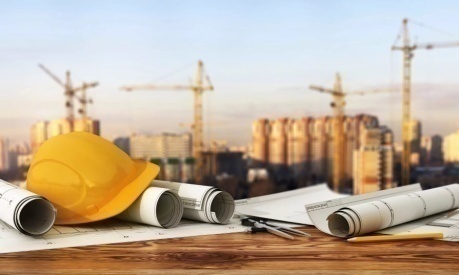 Обеспечение деятельности  МУ Управление капитального строительства Кондинского района
23,5
млн. рублей
23,5
млн. рублей
23,5
млн. рублей
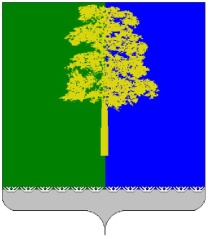 «Развитие транспортной системы  Кондинского района»СУБСИДИИ ПРЕДПРИЯТИЯМ ТРАНСПОРТНОЙ СИСТЕМЫ
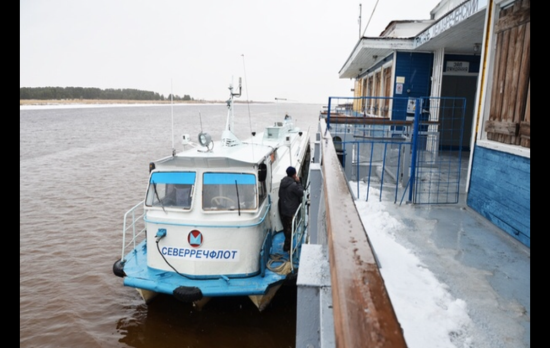 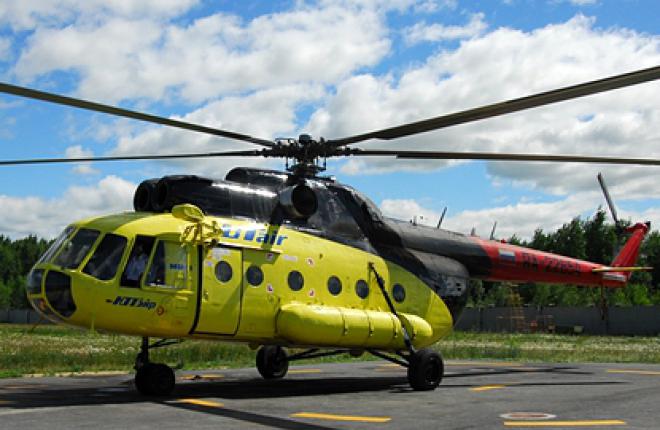 2020
2021
2019
11,88 млн.рублей
84 ,7 млн.рублей
11,88
 млн. рублей
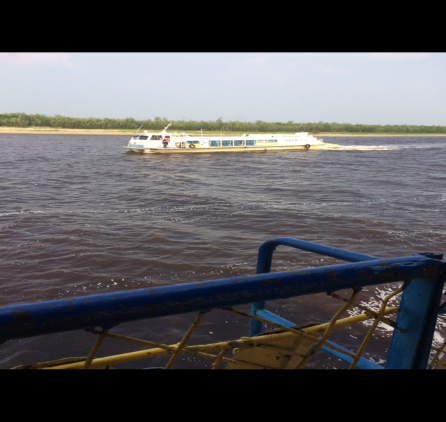 24 081,5
11 880,2
11 880,2
Автомобильный транспорт
30 403,7
0,00
0,00
Водный 
транспорт
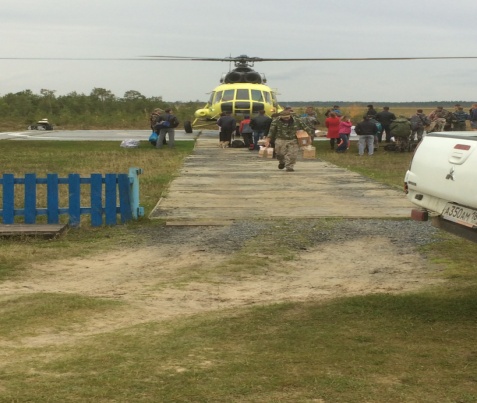 30 230,3
0,00
0,00
Воздушный транспорт
29
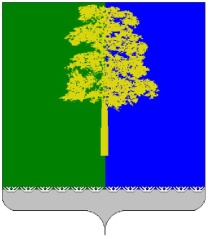 Объем Дорожного фонда муниципального образования Кондинский район на 2017 -2021 годы, тыс. рублей
30
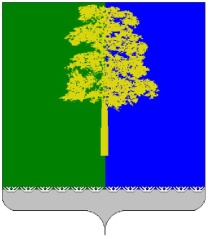 Использование средств Дорожного фонда в 2019 - 2021 гг.
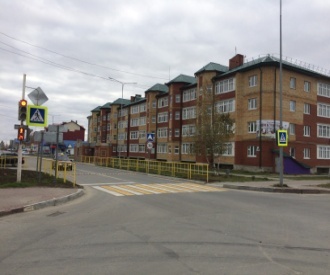 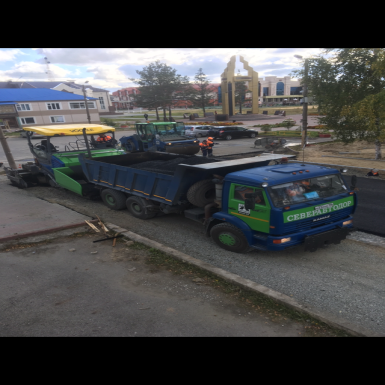 2019 г.
2020 г.
2021 г.
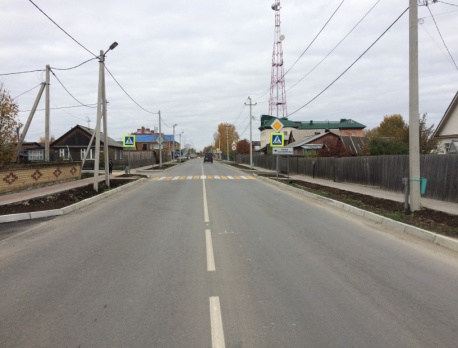 85 270,7
тыс. рублей
256 683,5
тыс. рублей
267 231,8 
тыс. рублей
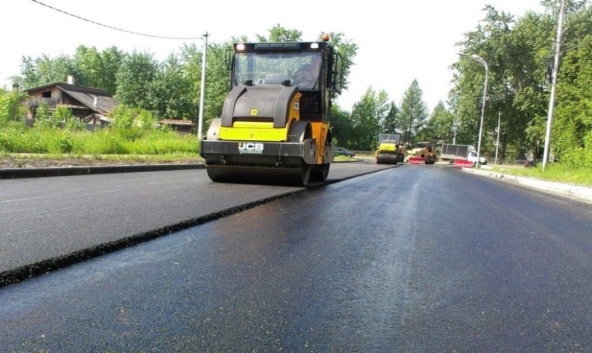 0,00
226 746,0
0,00
Устойчивое развитие 
сельских территорий
210 344,2
0,00
44 384,6
Строительство 
автомобильных дорог
24 593,2
24 593,2
Текущее содержание дорог
24 593,2
Ремонт внутрипоселковых 
дорог, кроме того предоставление трансфертов гп. Междуреченский
13 797,6
+7 948,5
16 292,9
15 892,6
31
Перечень общественно значимых объектов строительства
                                 на 2019-2021 годы в Кондинском районе
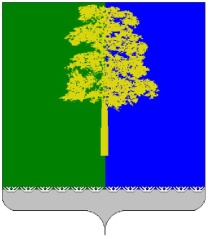 32
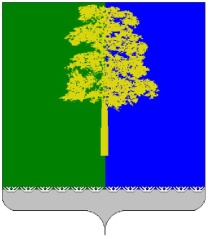 Муниципальная программа «Развитие агропромышленного комплекса и рынков сельскохозяйственной продукции, сырья и продовольствия в Кондинском районе»
Цель программы:
Устойчивое  развитие  агропромышленного  комплекса и сельских территорий  муниципального образования  Кондинский  район, повышение  конкурентоспособности продукции, произведенной на территории района
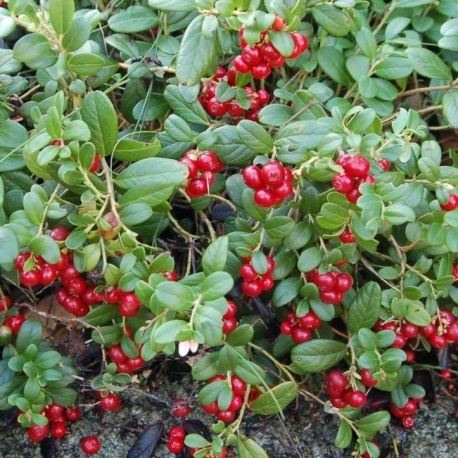 2019
2020
2021
40 706,1
40 706,1
40 706,1
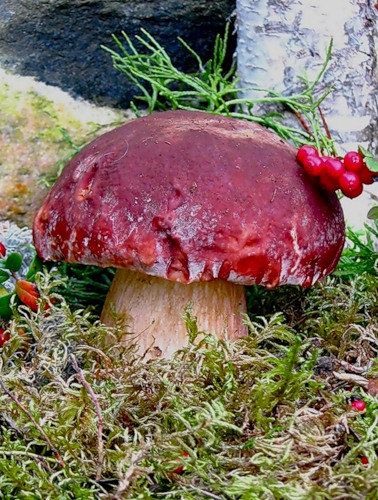 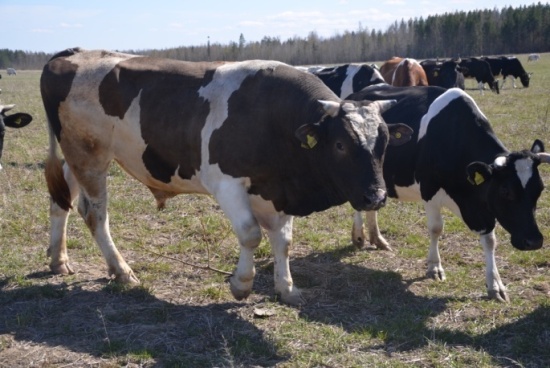 33
Муниципальная программа «Развитие малого и среднего предпринимательства в Кондинском районе»
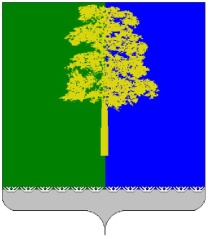 Цель программы: Трансформация делового климата и совершенствование бесшовной системы поддержки 
и развития малого и среднего предпринимательства
2019
2020
2021
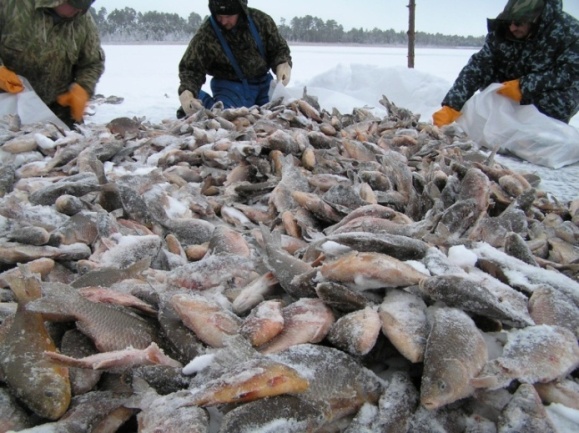 5 850,7
5 377,9
5 377,9
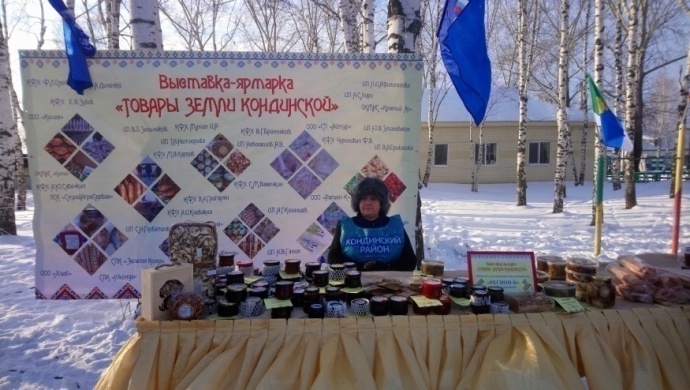 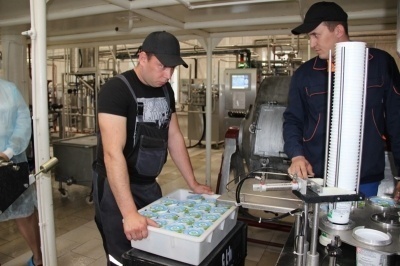 34
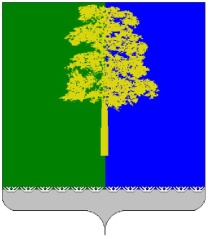 Жилищно-коммунальное хозяйство
2019 год – 311,6 млн. рублей, 2020год – 321,7 млн. рублей,  2021 год – 315 ,6 млн. рублей
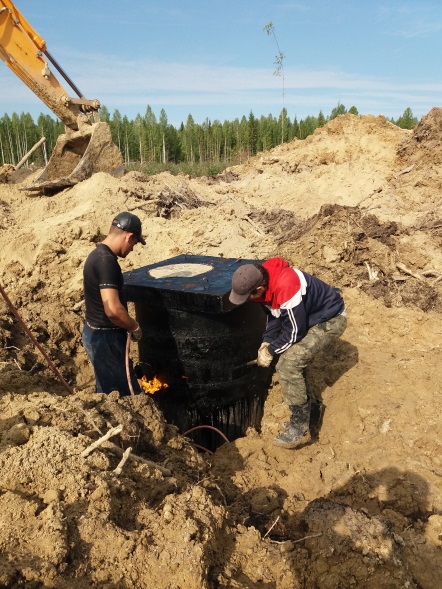 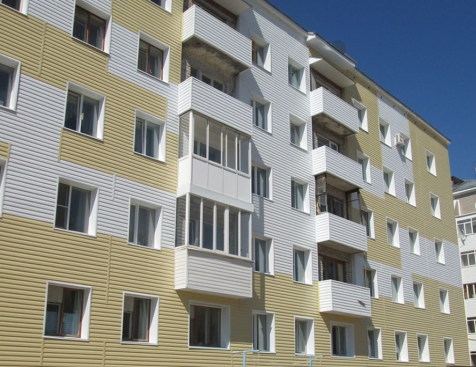 Проектирование и строительство объектов инженерной инфраструктуры на территориях, предназначенных для жилищного строительства пгт. Междуреченский  2019 год -13,9 млн. рублей
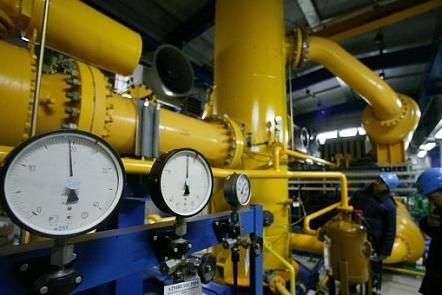 Приобретение  жилья
 2019 год – 30,2  млн. рублей          
 2020 год – 39,4 млн. рублей
2021 год – 29,3 млн. рублей
Подготовка к  осенне-зимнему  периоду  2019 год -55,55 млн. рублей, 2020 год- 117,90 млн. рублей,     2021 год – 115,51 млн. рублей
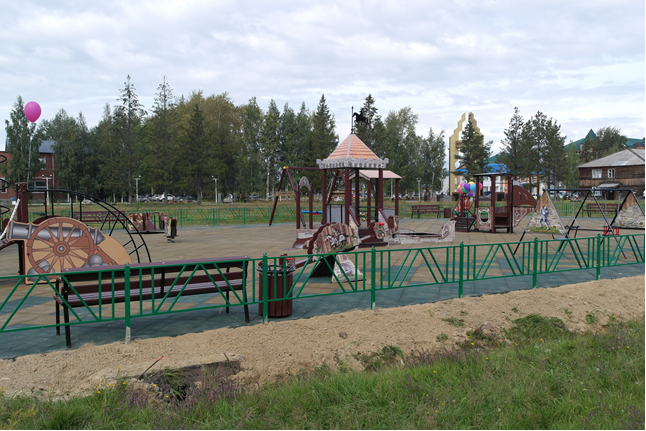 Мероприятия по формированию современной городской среды по благоустройству дворовых и общественных территорий
  2019 год -17,5 млн. рублей
2020 год – 16,6 млн. рублей
2021 год- 13,42 млн. рублей
Передаваемые полномочия  пгт Междуреченский в сфере предоставления жилищно-коммунальных услуг - 21,7 млн. рублей
35
Муниципальная программа «Развитие жилищно-коммунального комплекса и повышение энергетической эффективности в Кондинском районе»
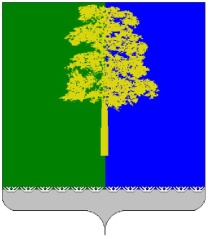 План подготовки объектов ЖКХ к работе в осенне-зимний период  2019гг.
Муниципальная программа «Формирование комфорной городской среды»
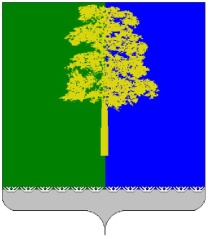 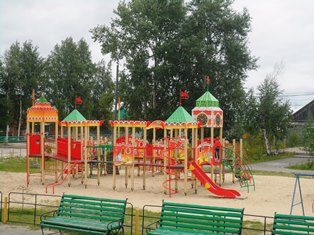 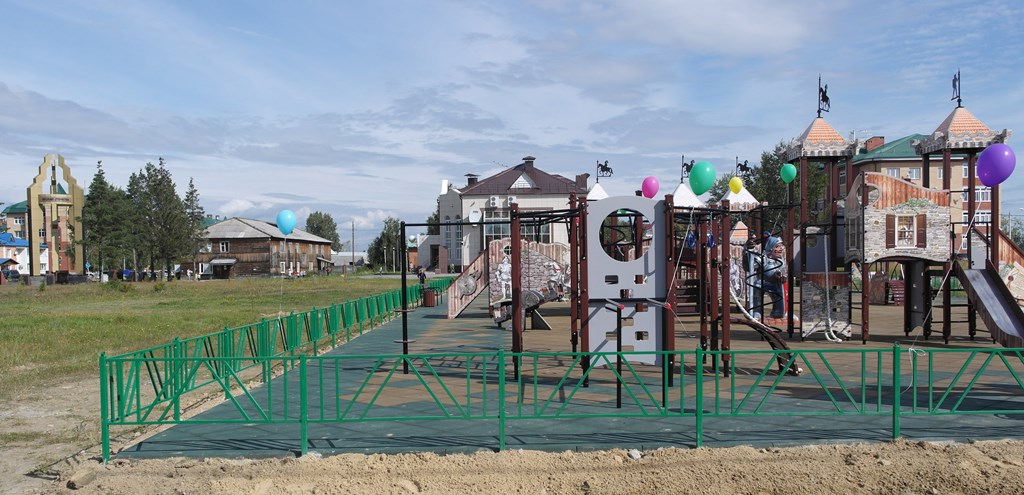 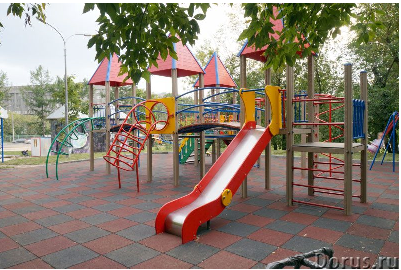 Муниципальная программа «Обеспечение доступным и комфортным жильем жителей Кондинского района»
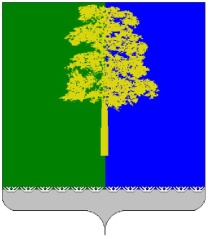 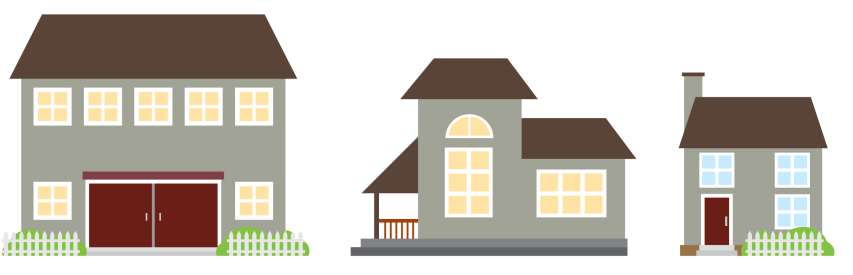 2021
2019
2020
– 82 796,2 млн. рублей
– 72 733,9
 млн. рублей
– 66 840,4 млн. рублей
30 261,0
39 453,9
29 391,6
Выкуп жилья
7 993,8
7 993,8
7 993,8
Обеспечение жильем отдельных категорий граждан
9 877,1
Обеспечение жильем молодых 
семей
10 391,7
9 877,1
Приобретение жилья 
детям-сиротам
25 471,4
18 193,9
25 471,4
38
Образование
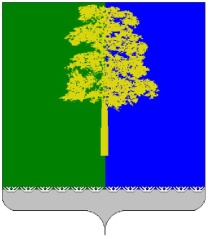 2019  год  – 1 979,5 млн. рублей, 2020 год – 2 487,6 млн.рублей,                         2021 год –  2 042,9 млн.рублей
944,7         млн. руб.
4910 учеников
305,4         млн. руб.
1730 дошкольников
Субвенции для обеспечения
 государственных гарантий на получение образования и осуществления переданных ОМС отдельных государственных полномочий в области образования
192 413,4 
   рублей 
   на 1 ученика
176 552,8 
   рублей 
   на 1 ребенка
Реализация основных общеобразовательных программ (СОШ)
Реализация основных общеобразовательных программ  дошкольного образования  (ДОУ)
10   (учреждения дошкольного  образования – детские сады )
15  (общеобразовательные  учреждения – средние общеобразовательные школы)
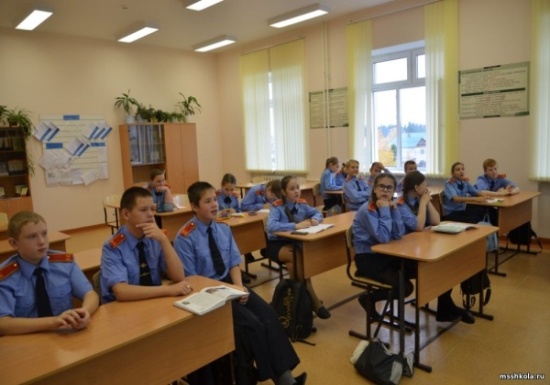 642,6 млн. руб.
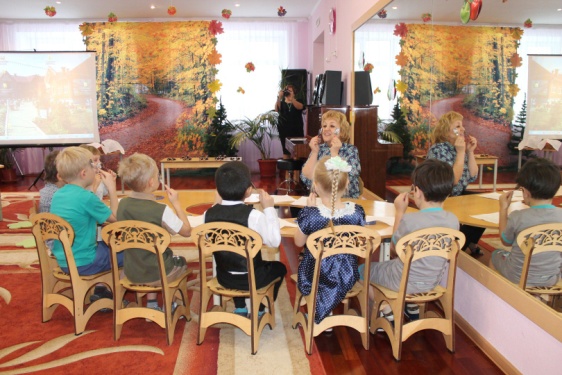 1 336,9 млн. руб.
321,6 
млн. рублей
10  (учреждения дополнительного образования, учреждение молодежной политики, ЦОФР)
39
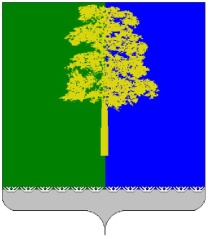 «Развитие физической культуры и спорта в Кондинском районе»
2018
141,4 млн. руб.
Цель программы
Создание условий, обеспечивающих жителей Кондинского района возможностью систематически заниматься физической культурой и спортом.
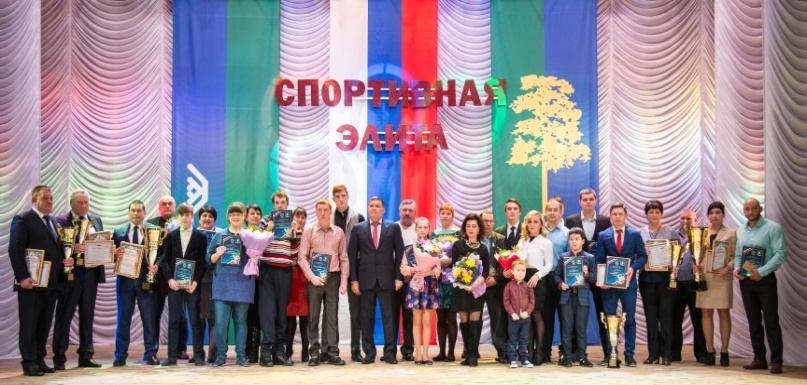 2019
158,2млн. руб.
2020
149,9 млн. руб.
2021
149,9 млн. руб.
2018 год
2,1 млн. руб., передаваемые полномочия   70,0 тыс. руб.
Ежегодная Спартакиада трудящихся Кондинского района
 Спартакиада среди пришкольных лагерей, соревнования в честь празднования дня физкультурника
 Спартакиада муниципальных служащих
 Всероссийский день бега «Кросс Нации»
 Спартакиада городов и районов автономного округа
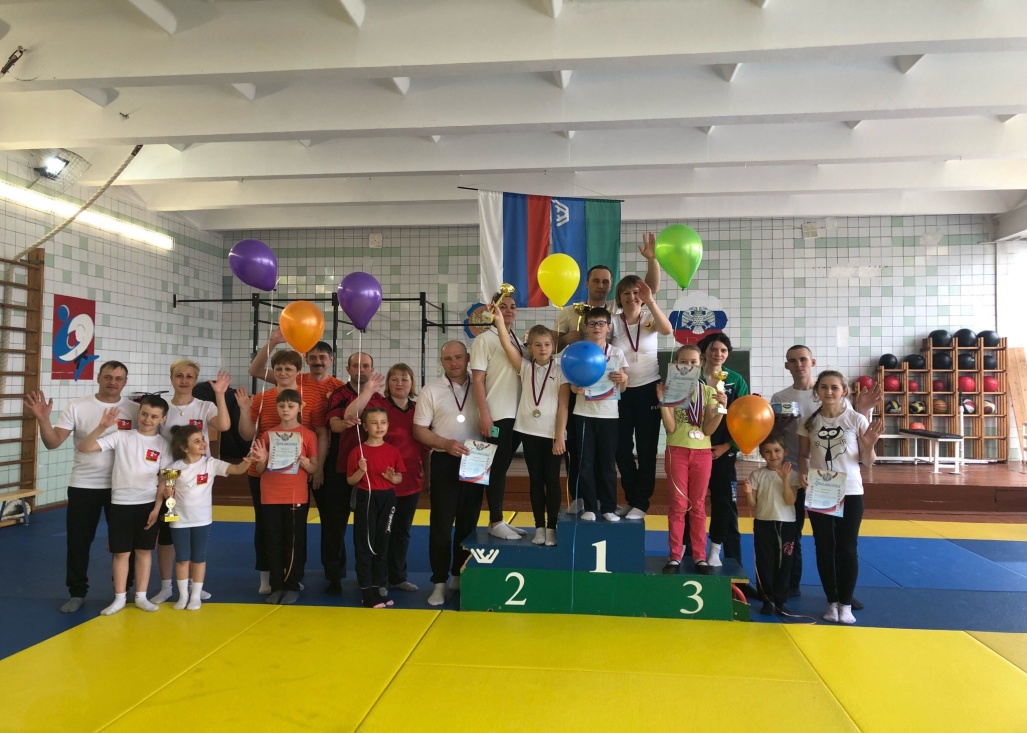 2019 год
2,7 млн. руб. передаваемые полномочия 90,01 тыс. руб.
2020 год
2,7 а так же передаваемые полномочия 90,1 тыс. руб.
«Спортивная элита года», 
 «Лыжня России»,  
 Спартакиада семейных команд «Мама, папа, я –     
 спортивная семья», 
 Спартакиада среди детей дошкольных образовательных   учреждений Кондинского района,
40
Молодежь Кондинского района
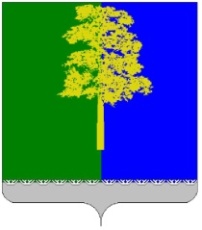 18,8млн. руб. в т.ч переданное полномочие 5,8 млн.руб
2019
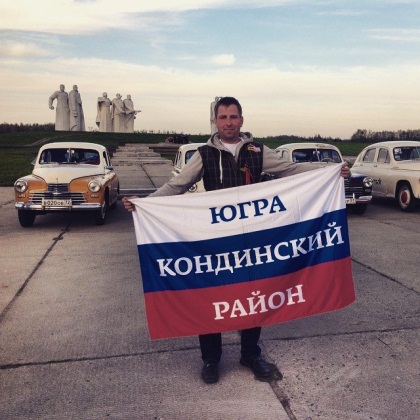 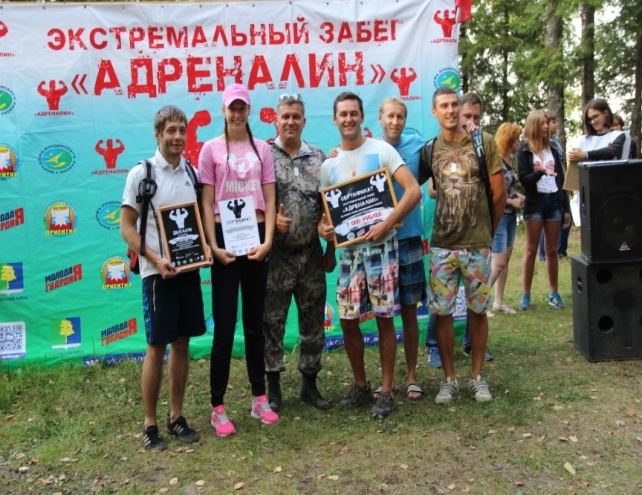 2020
13,0 млн. руб.
2021
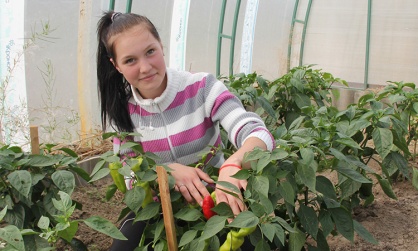 13,0 млн. руб.
Цель программы:
Повышение эффективности реализации молодежной политики в интересах инновационного социально ориентированного развития Кондинского района
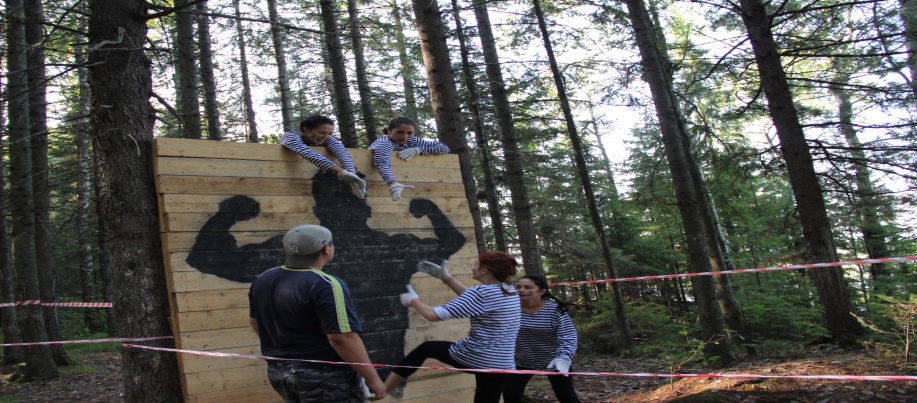 На программные мероприятия в 2019 году запланировано 530,0  тыс. рублей
Молодежные северные десанты
 Проведение экстремального забега «Адреналин»
 Соревнования на Кубок главы по пейнтболу
 Форум Конда - Старт
 Туристический слет среди трудовых коллективов
Фестиваль гитарной музыки  и др.
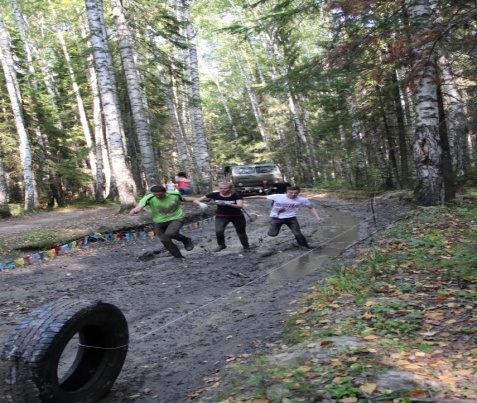 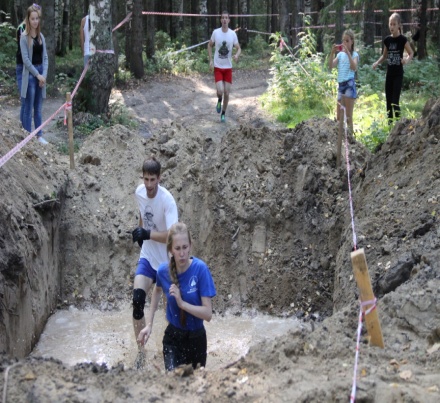 41
Культура и кинематография
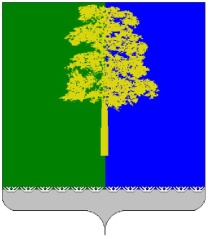 2018 год – 275,2 млн. рублей, 2019 год – 204,4 млн. рублей, 
2020 год – 189,7 млн. рублей, 2021 год – 188,8 млн. рублей.

В данном разделе предусмотрено финансирование: МУК «Районный дворец культуры и искусств «Конда»,  МУК «Кондинская межпоселенческая централизованная библиотечная система»,  
МУК «Районный краеведческий музей имени Нины Степановны Цехновой»,  
МУК «Районный Учинский историко-этнографический музей
 имени Анатолия Николаевича Хомякова».
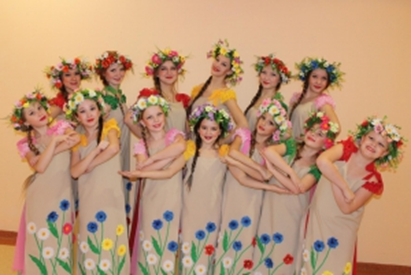 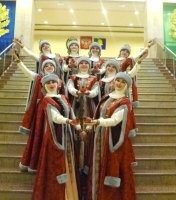 Передаваемые полномочия городского поселения Междуреченский в сфере культуры составляют - 12,3 млн. рублей
2018 год
Передаваемые полномочия  городского поселения Междуреченский 
в сфере культуры составят - 12,0 млн. рублей
2019 год
2021 год
2020 год
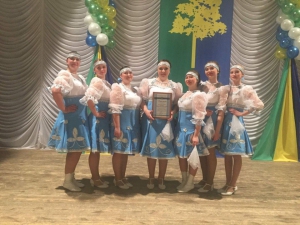 Культурно-массовые  мероприятия:
Районный конкурс «Юный музыкант», Конкурс вокального искусства «Кондинские роднички»,  Районный фестиваль хоров ветеранов, Организация и проведение конкурса на соискание грантов в области культуры и искусства «От культурного проекта к социальному результату», Организация и проведение конкурса на соискание премии «Признание» в области культуры и искусства,  «Каждый день лета как праздник»,
Районный конкурс развлекательно-игровых программ  «Дед Мороз» и др.
42
Социальная политика
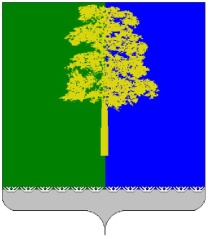 2019
2020
2021
22,7
21,5
21,5
21,5
Компенсация части родительской платы за  присмотр и уход за детьми
млн. рублей
Предоставление жилых помещений детям-  сиротам и детям, оставшимся без попечения  родителей
18,2
25,5
25,5
млн. рублей
Дополнительные меры социальной поддержки детям-сиротам и детям, оставшимся без попечения родителей, лицам из числа детей-сирот и детей, оставшихся без попечения родителей, усыновителям, приемным родителям
119,3
119,1
124,7
млн. рублей
Улучшение жилищных условий граждан,  ветеранов боевых действий, инвалидов, семей,  имеющих детей-инвалидов; граждан,  проживающих в сельской местности, в том числе  молодых семей и молодых специалистов
18,4
17,9
17,9
млн. рублей
11,1
11,1
11,1
Дополнительное пенсионное обеспечение за
выслугу лет
43
Социальная поддержка отдельных категорий граждан Кондинского района
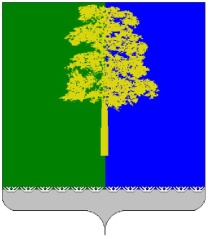 Цель программы:
Обеспечение доступности и качества предоставления   социальных гарантий для отдельных категорий граждан, проживающих в Кондинском районе
2019 год
2020 год
2021 год
133,5 млн. руб.
138,9 млн. руб.
133,5 млн. руб.
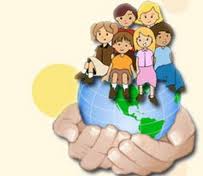 44
Финансовая помощь, оказываемая городским и сельским поселениям Кондинского района на 2018-2021 годы (тыс. рублей)
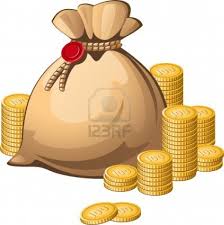 45
Районный фонд финансовой поддержки поселений на 2019-2021 годы (тыс. рублей)
46
ДОЛГОВАЯ ПОЛИТИКА
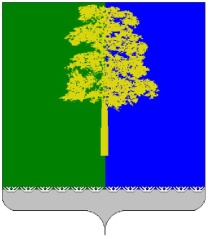 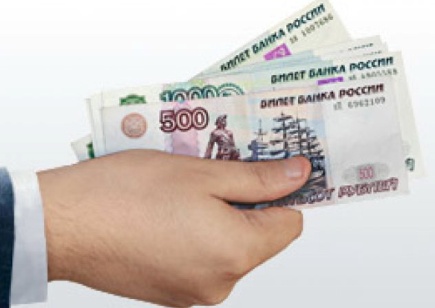 47
Структура источников финансирования дефицита бюджета
Объем муниципального долга на 2016-2021 годы (тыс. рублей)
49
Использование механизмов инициативного бюджетирования при формировании бюджета района на 2019 -2021 годы
50
Проекты, реализуемые в рамках инициативного бюджетирования
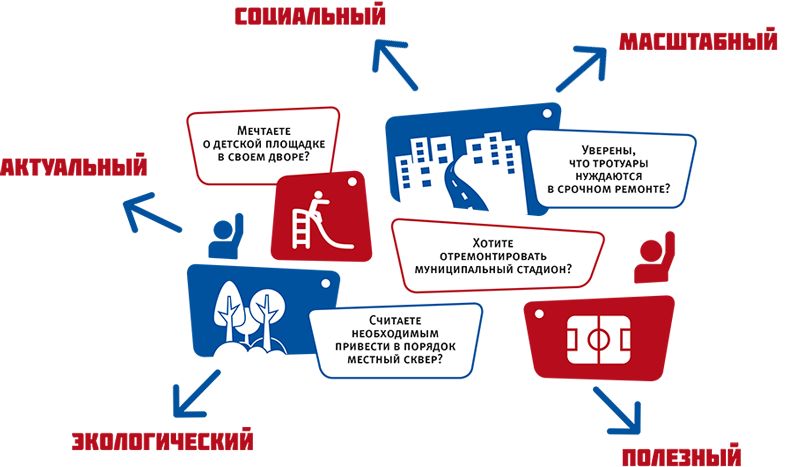 51
Контактная информация для граждан
Адрес: 628200, Тюменская область, Кондинский район, 
пгт. Междуреченский, ул. Титова 24
Электронная почта приемной: кomfinkonda@bk.ru
Телефон приемной: (34677) 32-004
Заместитель главы района
-председатель Комитета по финансам 
Галина Анатольевна Мостовых
Заместитель председателя Комитета по финансам
Елена Сергеевна Васильева
Телефон 8 (34677)33-965




Режим работы:
Понедельник - пятница с 8:30 до 17:12.
Перерыв с 12:00 до 13:30
Выходные дни: суббота, воскресенье
52